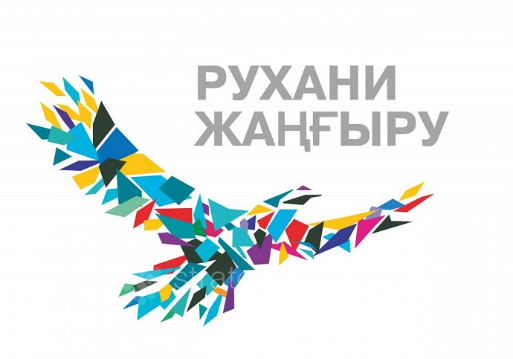 ПОДПРОГРАММА
«ТӘРБИЕ ЖӘНЕ БІЛІМ»
___________________________________________
Министерство образования и науки
Республики Казахстан
АКТУАЛЬНОСТЬ 
ПОДПРОГРАММЫ «ТӘРБИЕ ЖӘНЕ БІЛІМ»
Актуальность воспитания и обучения 
путем консолидации усилий организаций образования, 
семьи и других институтов социализации, патриотизма 
начинается именно с любви к своей земле, родному краю. 
От малой родины начинается любовь 
к большой родине – своей родной стране
ПРИОРИТЕТЫ  

направленность на воспитание здорового прагматизма и практическое применение знаний в жизни;
внедрение проектной деятельности                            в образовательный процесс;
доступ к мировым знаниям;
создание Национальной платформы                        с открытыми онлайн курсами;
дополнительное образование обучающихся;
осознанный выбор профессий обучающимися.
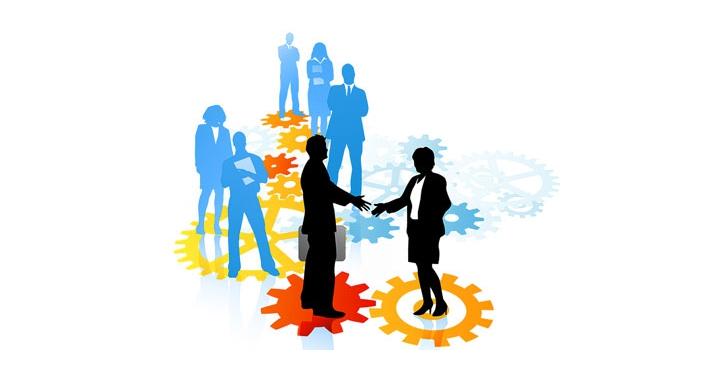 ЦЕЛЬ ПОДПРОГРАММЫ «ТӘРБИЕ ЖӘНЕ БІЛІМ»
«Патриотизм начинается                  с любви к своей земле,                       к своему аулу, городу, региону, с любви к малой родине»…                                 Особое отношение к родной земле, ее культуре, обычаям, традициям – это важнейшая черта патриотизма…» 

Из Статьи 
Президента РК Н.А.Назарбаева 
"Взгляд в будущее: модернизация 
общественного сознания"
Конкурентоспособная, прагматичная, 
сильная, творческая, патриотичная 
и проактивная личность единой нации, 
фундаментом 
успешного будущего 
которой являются 
воспитание и культ знаний
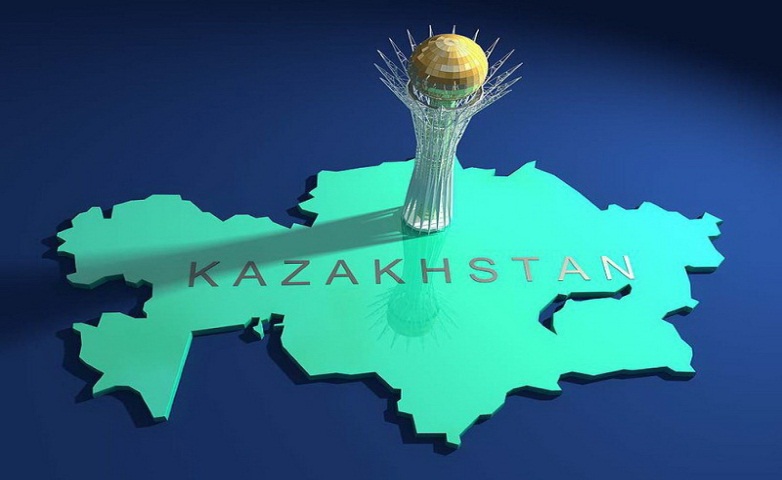 РУКОВОДИТЕЛЬ  ПОДПРОГРАММЫ «ТӘРБИЕ ЖӘНЕ БІЛІМ»
Руководитель Подпрограммы – 
лицо, занимающее политическую государственную должность, принимающее на себя полную персональную ответственность            за реализацию Подпрограммы                 и уполномоченное на принятие  любых не противоречащих законодательству управленческих решений, необходимых для достижения целевых индикаторов и показателей Подпрограммы

(из Устава Подпрограммы)
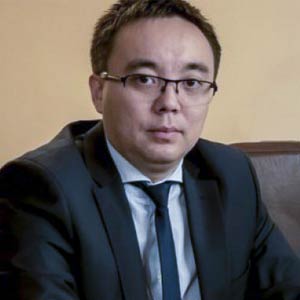 АМРИН
Асланбек Кеменгерович,
вице-министр 
образования и науки Республики Казахстан
ИНДИКАТОРЫ БАЗОВЫХ НАПРАВЛЕНИЙ
«Өлкетану» (краеведческое)
«Отаным – тағдырым» (патриотическое)
«Саналы азамат» (профориентационная 
поддержка в выборе профессии)
«Кітап – білім бұлағы» 
(пропаганда чтения)
Доля обучающихся, изучающих историю родного края на основе культурно-исторических памятников и исторических личностей местного масштаба с целью идентификации собственного национального кода: до 2022 года – 100%.
 
Доля обучающихся, участвующих в реализации краеведческих проектов (экскурсии, экспедиции, выезды, походы): до 2022 года – 40%.
 
Доля обучающихся, имеющих позитивную динамику результатов социологического исследования национальной идентичности: 
до 2022 года – 50%.
 
Национальный краеведческий 3D музей. Количество уникальных просмотров: 
ежегодно 200 тыс. просмотров.
Доля обучающихся, обладающих высоким уровнем воспитанности: 
к 2022 году – 70%.
 
Доля обучающихся, вступивших в ряды Единой детско-юношеской организации «Жас ұлан» и «Жас қыран»:  к 2022 году – 70%.
 
Повышение роли казахстанских школ в международных рейтингах и исследованиях: 
к 2022 году – ИРО – 6 место;
к 2022 году ГИК – 35 место;
к 2020 году - количество вузов в  международном рейтинге QS-WUR топ-300; топ-500; топ-701+
 
Внедрение в рамках вузовского компонента по специальностям гуманитарного направления тематики по проектам «Рухани жаңғыру»: до 2020 года 100%.
 
Доля обучающихся, одержавших победу на международных олимпиадах и конкурсах, как образец успешного, сильного и творческого человека: 
2018 – 0,021% (золотые медали - 99, серебряные - 161, бронзовые - 295);
2022 – 0,03% (золотые медали - 111, серебряные - 175, бронзовые - 323).
Доля обучающихся, получающих образование через реализацию проектов по обновленным учебным программам, направленным на повышение практикоориентированности и конкурентоспособности в период выбора профессии: 
2016-2017 учебный год – 100% обучающихся                    1 классов;
2017-2018 – 100% обучающихся 2, 5, 7 классов; 
2018-2019 – 100% обучающихся 3, 6, 8, 10 классов; 
2019-2020 - 100% обучающихся 4, 9, 11 классов.
Охват – 2,9 млн. школьников
 
Доля обучающихся и родителей, удовлетворенных качеством образования, условиями для занятости детей во внеурочное время и подготовкой к выбору будущей профессии к 2022 году:
обучающиеся – 50%;
родители  – 40%.
 
Доля обучающихся, демонстрирующих лучшие профессиональные навыки в областных, республиканских, международных конкурсах: 2018 – 30%, 2019-40 %, 2020 – 50 %, 2021 – 60 %, 2022 – 70%.
 
Доля обучающихся, участвующих в реализации проектов в области высокотехнологичных методик и цифровых технологий: 
до 2022 года – 30%.
Доля обучающихся, участвующих в конкурсах «Читающая школа», «Читающий колледж», «Читающий вуз»: 2018 – 15%, 2019 – 20%, 2020 – 25%, 2021 – 30%, 2022 – 35% (по уровням образования).
 
Организация буккросингов - специальных мест по обмену книгами в организациях образования: ежегодно не менее 48 пунктов, к 2022 году – не менее 240.
 
Доля обучающихся, пользующихся специальными местами по обмену книгами в организациях образования - буккросингами:
2018 – 2%, 2019 – 5%, 2020 – 7%, 2021 – 10%, 2022 – 15%.
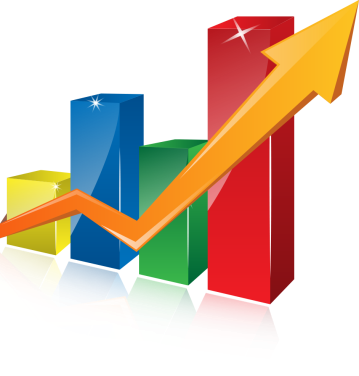 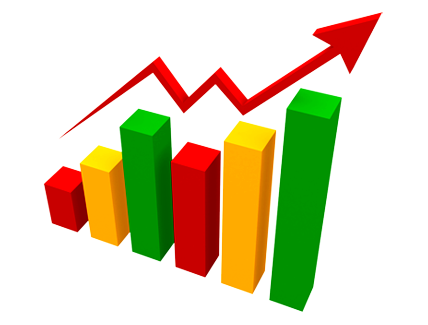 АРХИТЕКТУРА ПОДПРОГРАММЫ
4 базовых направления
ӨЛКЕТАНУ
САНАЛЫ АЗАМАТ
ОТАНЫМ-ТАҒДЫРЫМ
КІТАП – БІЛІМ БУЛАҒЫ
Исследования уровня удовлетворенности качеством образования
21 республиканский проект
БУККРОСИНГ
Менің Отаным – Қазақстан
Алтын адам
Мир профессий
ЖАҚСЫ КІТАП – 
ЖАН АЗИҒЫ
Исследование уровня воспитанности обучающихся
Сөз – тілдің көркі
Елімнің шежерелі байлығы
Алтын қазына
1
1
КІТАПХАНА - БІЛІМ ОРДАСЫ
Жас ұлан
1
1
Тарих мұрасы
2
2
Первый шаг к великим изобретениям
2
Дарындар елі
2
Өрле, Қазақстан!
3
3
3
Ұлттық қазына
3
4
Моя инициатива – моей Родине
4
4
5
Айналаға қара
5
Туған жер. Туған ел. Туған глобал
5
6
Табиғат бесігі
6
6
336 региональных подпроектов
16 региональных подпроектов
16 региональных подпроектов
16 региональных подпроектов
16 региональных подпроектов
16 региональных подпроектов
16 региональных подпроектов
16 региональных подпроектов
16 региональных подпроектов
16 региональных подпроектов
16 региональных подпроектов
16 региональных подпроектов
16 региональных подпроектов
16 региональных подпроектов
16 региональных подпроектов
16 региональных подпроектов
16 региональных подпроектов
16 региональных подпроектов
16 региональных подпроектов
16 региональных подпроектов
16 региональных подпроектов
16 региональных подпроектов
651 региональное мероприятие
ТӘРБИЕ ЖӘНЕ БІЛІМ
ӨЛКЕТАНУ
САНАЛЫ АЗАМАТ
ОТАНЫМ-ТАҒДЫРЫМ
КІТАП – БІЛІМ БУЛАҒЫ
Личность, воспитанная на синергии истинного прагматизма и культа знаний с чувством принадлежности к единой великой нации
Всемерная поддержка Чтения как важнейшего элемента культуры и инструмента повышения интеллектуального потенциала, конкурентоспособности нации, творческой и социальной активности молодежи
Конкурентоспособная личность на региональных и глобальных рынках, обладающая набором качеств, достойных XXI века
Патриот с активной гражданской позицией и уважением к истории, культуре, обычаям и традициям своей малой родины, готовый к участию в делах на благо Казахстана
Исследования уровня удовлетворенности качеством образования
Менің Отаным – Қазақстан
Исследование уровня воспитанности обучающихся
БУККРОСИНГ
Разработка методики исследования и определение уровня удовлетворенности обучающихся и их родителей качеством образования, условиями для занятости детей во внеурочное время и подготовкой к выбору будущей профессии
Развитие детско-юношеского туризма и краеведения
Изучение  уровня удовлетворенности обучающихся  и их родителей качеством системы образования, социальным статусом и профессиональным самоопределением
Организация специальных мест  по обмену книгами в организациях образования – буккросингов
Елімнің шежерелі байлығы
Активизация исследовательской,  краеведческой деятельности
Профориентационная поддержка и осознание обучающимся своей индивидуальности и личностных ресурсов в процессе выбора будущей профессии
Мир профессий
Переформатирование  молодежного движения с акцентом на формирование конкурентоспособной , ответственной Личности Единой Нации
Жас ұлан
ЖАҚСЫ КІТАП – 
ЖАН АЗИҒЫ
Формирование активной гражданской позиции через знание истории и традиции казахского народа
Развитие внутреннего творческого потенциала и личностных возможностей обучающихся через художественное и декоративно-прикладное искусство.
Тарих мұрасы
Алтын қазына
Сөз – тілдің көркі
Развитие национальной идентичности через приобщение обучающихся к творчеству великих мыслителей Казахстана
Организация  совместной  деятельности учащихся и взрослых (библиотекарь, учитель, родители и учащиеся) 
на основе общего интереса к книге
Өрле, Қазақстан!
Ұлттық қазына
Воспитание гражданской сознательности  через активное проявление в различных сферах жизни общества
Издание хрестоматии «История родного края»
Совершенствование нравственного, эстетического воспитания  и формирование коммуникативной культуры через театральную деятельность и приобщение к музыке
Дарындар елі
КІТАПХАНА - БІЛІМ ОРДАСЫ
Моя инициатива – моей Родине
Поддержка лидерства через выявление детских инициатив
Первый шаг к великим изобретениям
Изучение экопроблем и популяризация использования альтернативной энергии
Табиғат бесігі
Формирование конкурентоспособной личности через развитие  технического творчества с применением передовых высокотехнологичных методик и цифровых технологий
Оснащение библиотек организаций образования и пополнение фонда библиотек детской литературой
Айналаға қара
Алтын адам
Обновление содержания учебных программ цикла естественных дисциплин
Создание дискуссионной площадки для проактивного продвижения нравственно-духовных ценностей Казахстана в международном сообществе
Туған жер. Туған ел. Туған глобал
Передача социально-исторического опыта эмоциональных и рациональных отношений между людьми с приоритетом воспитания нравственных, духовных и гуманистических ценностей.
САНАЛЫ АЗАМАТ
ӨЛКЕТАНУ
ОТАНЫМ-ТАҒДЫРЫМ
КІТАП – БІЛІМ БУЛАҒЫ
Патриотическое
Пропаганда чтения
Поддержка в выборе профессии
Краеведение
Разработка методики.
Соцопрос
Охват – 10% - 300 тысяч ежегодно
Исследование уровня воспитанности обучающихся
Алтын адам
Внедрение предмета «Креведение» (20 часов по 4 предметам). Охват 100% 5-7 кл.
Исследования уровня удовлетворенности качеством образования
Разработка методики исследования и определение уровня удовлетворенности качеством образования
Соцопрос 3 млн. человек (родители и обуч.)
БУККРОСИНГ
Организация буккросингов
К 2022 – 280 буккросингов.
Охват – 15% - 435 тысяч обучающихся
Ұлттық қазына
Создание 16 учебников «Краеведение». Краеведческая работа 30 тысяч педагогов.
Съезд историков и ученых
Жас ұлан
Переформатирование  «Жас улан». Скаутское движение.
Охват – 69% - 2,0 млн.
Мир профессий
Региональные и республиканские форумы «Мир профессий». 
Охват  к 2022 году – 65% - 1,9 млн. детей
ЖАҚСЫ КІТАП – 
ЖАН АЗИҒЫ
Выставки и конкурсы 
декоративно-прикладного творчества. 
Охват к 2022 году – 9% -  250 тысяч обучающихся
Алтын қазына
Елімнің шежерелі байлығы
Литературные чтения (Абайские, Сатпаевские, Магжанские)
Охват к 2022 г.  14% - 400 тыс.
Сөз – тілдің көркі
Исследовательские экспедиции школьников.
Ежегодно 1500 ежегодно
Конкурсы «Лучшее аудио чтение», «Читающая школа», «Читающий колледж» и другие
К 2022 г – 700 тысяч аудио записей
Кол-во организаций - 2500
Дарындар елі
Театральные и музыкальные  конкурсы и фестивали.
Охват – 7% - 203 тысячи обучающихся
Слеты юных краеведов и туристов
Охват 10% - 300 тысяч.
Өрле, Қазақстан!
Парад оркестров
Охват к 2022 г.  35% - 1 млн.  человек
Менің Отаным – Қазақстан
КІТАПХАНА - БІЛІМ ОРДАСЫ
Первый шаг к великим изобретениям
Робототехника и  изобретательство .
Охват – 7% - 203 тысячи обучающихся
Табиғат бесігі
Слеты экологов и натуралистов
Охват – 3,5% - 100 тысяч обучающихся
Моя инициатива – моей Родине
Олимпиады по предметам Охват – 50% - 1,5 тысяч
Оснащение библиотек мультимедийным оборудование
К 2022 году – 4000 школьных библиотек
Айналаға қара
Проект «Одна неделя в ауле, в городе»
Охват – 5% - 145 тыс.
Тарих мұрасы
Интеллектуальные конкурсы юных историков
Охват – 38% - 1,1 млн.
Туған жер. Туған ел. Туған глобал
Симпозиумы, конференции педагогов
Охват – 50 тысяч ежегодно
ЗАДАЧИ И ПОКАЗАТЕЛИ БАЗОВОГО НАПРАВЛЕНИЯ
«ӨЛКЕТАНУ» (краеведческое)
Задача 
республиканского проекта 
«Менің Отаным – Қазақстан»: развитие детско-юношеского туризма и краеведения

Показатели: 
количество обучающихся, охваченных внутренним туризмом: ежегодно до 300 тысяч человек;

количество разработанных виртуальных маршрутов: 
ежегодно каждым регионом до 10 виртуальных маршрутов
Задача 
республиканского проекта 
«Алтын адам»: 
обновление содержания учебных программ цикла естественных дисциплин

Показатель: 
количество обучающихся, 
изучающих историю родного края: 
к 2022 году – 2,9 млн. школьников
Задача 
республиканского проекта 
«Тарих мұрасы»: 
формирование активной гражданской позиции через знание истории и традиции 
казахского народа

Показатель: количество обучающихся, принимающих участие в интеллектуальных мероприятиях по истории края: 
к 2022 году – 1,1 млн. человек
Задача 
республиканского проекта 
«Ұлттық қазына»: 
методическое сопровождение учебного процесса по изучению регионального компонета.

Показатель: 
количество учителей истории, географии, литературы, музыки и учителей-филологов, организующих внеклассную работу по краеведению: 
к 2022 году – до 30 тысяч педагогов; 
количество просмотров видеороликов: 
не менее 10 тысяч просмотров по каждому видеоролику.
Задача 
республиканского проекта «Табиғат бесігі»: 
изучение экопроблем 
и популяризации использования альтернативной энергии

Показатель:
количество обучающихся, охваченных в  краеведческих и экологических кружках: 
ежегодно до 100 тысяч человек.
Задача 
республиканского проекта «Елімнің шежерелі байлығы»: активизация исследовательской, краеведческой деятельности

Показатель: 
количество обучающихся, участвующих в научных исследованиях по краеведению: 
ежегодно до 1500 человек
ЗАДАЧИ И ПОКАЗАТЕЛИ БАЗОВОГО НАПРАВЛЕНИЯ
«ОТАНЫМ – ТАҒДЫРЫМ» (патриотическое)
Задача 
республиканского проекта «Исследование уровня воспитанности обучающихся»: 
разработка методики и критериев оценки уровня воспитанности, исследование
Показатель: 
количество обучающихся, охваченных исследованием по определению уровня воспитанности: 
ежегодно 300 тысяч человек
Задача
республиканского проекта 
«Жас ұлан»:  
переформатирование молодежного движения с акцентом на формирование конкурентоспособной, ответственной Личности Единой Нации
Показатель: 
количество обучающихся, участвующих в мероприятиях ЕДЮО «Жас ұлан»: ежегодно до 2 млн. человек;
количество принятых 
в члены ЕДЮО «Жас ұлан»: 
ежегодно 150 тысяч человек.
Задача республиканского проекта «Сөз – тілдің қөркі»: 
развитие национальной идентичности через приобщение обучающихся к творчеству великих поэтов и мыслителей Казахстана
Показатель: 
количество обучающихся, участвующих  в литературных чтениях: к 2022 году – 400 тысяч школьников.
Задача 
республиканского проекта 
«Туған жер.  Туған ел. Туған глобал»:  создание дискуссионных площадок для проактивного продвижения нравственно-духовных ценностей Казахстана в страновом и международном сообществе
Показатель: 
количество педагогов, участвующих в  дисскусионных площадках: 
ежегодно до 50 тысяч педагогов;
количество обучающихся, прошедших тренинги личностного роста: 
ежегодно до 300 тысяч;
образовательные программы, вошедшие в реестр образовательных программ высшего и послевузовского образования: ежегодно ….
Задача 
республиканского проекта «Өрле, Қазақстан!»: воспитание гражданской сознательности через активное проявление в различных сферах жизни общества
Показатель: 
количество обучающихся, участвующих в Параде детских и молодежных оркестров и ансамблей: в 2018 году - до 150 участников, к 2022 году – 1 млн. человек.
Задача 
республиканского проекта 
«Дарынды ұрпақ – ел болашағы»:  
поддержка лидерства через поддержку детских инициатив
Показатель: 
количество обучающихся, участвующих в олимпиадном движении по общеобразовательным дисциплинам и соревнованиям научных проектов (школьный, районный, городской, областной, республиканский, международный уровни): к 2020 – 50%;
создание Банка детских инициатив: 2018 год – 2500, 2022 год – 10 000.
ЗАДАЧИ И ПОКАЗАТЕЛИ БАЗОВОГО НАПРАВЛЕНИЯ
«САНАЛЫ АЗАМАТ» (профориентация обучающихся)
Задача 
республиканского проекта «Исследование уровня удовлетворенности качеством образования»: разработка методики исследования и определение уровня удовлетворенности обучающихся и их родителей качеством образования, условиями для занятости детей во внеурочное время и подготовкой к выбору будущей профессии.
Показатель: 
количество обучающихся, участвующих в исследовании уровня удовлетворенности качеством образования условиями для занятости детей во внеурочное время и подготовкой к выбору будущей профессии – ежегодно 500 тысяч;
 количество родителей, участвующих в исследовании уровня удовлетворенности качеством образования условиями для занятости детей во внеурочное время и подготовкой к выбору будущей профессии – ежегодно 500 тысяч.
Задача 
республиканского проекта 
«Мир профессий»: профориентационная поддержка и осознание обучающимся своей индивидуальности и личностных ресурсов в процессе выбора 
будущей профессии.
Показатель:
количество областных ресурсных профориентационных центров  «Profi-centre»: 2018 год – 4 ед. (25%), 2022 год – 16 ед. по 1 в каждом регионе (100%);
охват детей в республиканском проекте «Открываем мир профессий»: 2018 год – 870 тыс. (30%), к 2022 – 1,9 млн. (65%) обучающихся;
 количество обучающихся, охваченных интегрированными занятиями на базе внешкольных организаций, организаций ТиПО и вузов, культуры и спорта, промышленных, сельскохозяйственных и других предприятий для охвата мероприятиями по профориентации: к 2022 году – 1,5 млн. (50%).
Задача республиканского проекта «Алтын қазына»: развитие внутреннего творческого потенциала и личностных возможностей обучающихся через художественное и декоративно-прикладное искусство.
Показатель: 
количество декоративно-прикладных кружков: 2018 - 5800, 2022 год – 6300;
количество обучающихся, охваченных занятиями в декоративно-прикладных кружках: 2018 – 100 тыс., 2022 год – 250 тыс. обучающихся.
Задача республиканского проекта «Дарындар елі»: совершенствование нравственного, эстетического воспитания  и формирование коммуникативной культуры через театральную деятельность и приобщение к музыке.
Показатель: 
количество обучающихся, участвующих в музыкальных и театральных проектах (мероприятия): 2018 год – 145 тыс. (5%), 2022 год – 203 тыс. (7%);
 количество кружков художественно-эстетического направления: 2018 – 12 500, 2022 год – 13 500.
Задача  
республиканского проекта 
«Первый шаг к великим изобретениям»: формирование конкурентоспособной личности через развитие технического творчества с применением передовых высокотехнологичных методик и цифровых технологий.
Показатель: 
количество школ, открывших кабинеты робототехники: 2018 год – 400 (6%), 
2022 год – 1065 (15%);
охват обучающихся в мероприятиях технического творчества и изобретательства: 
2018 год – 58 тыс. (2%), 2022 год – 203 тыс. (7%).
Задача 
республиканского проекта «Айналаға қара»: развитие рациональных и  эмоциональных отношений между людьми с приоритетом воспитания нравственных, духовных и гуманистических ценностей.
Показатель: количество обучающихся, участвующих в проектах «Жизнь аула», «Жизнь города»: 2018 год – 58 тысяч (2%), 2022 год – 145 тысяч (5%).
ЗАДАЧИ И ПОКАЗАТЕЛИ БАЗОВОГО НАПРАВЛЕНИЯ
«КІТАП – БІЛІМ БҰЛАҒЫ» (пропаганда чтения)
Задача 
республиканского проекта 
«Кітапхана - білім ордасы»: 
развитие библиотечного дела 
и пополнение фонда библиотек
Показатель: 
количество библиотек, оснащенных мультимедийным оборудованием: к 2022 – 4 тыс.
Задача республиканского проекта «Буккросинг»: 
организация специальных мест по обмену книгами 
в организациях образования
Показатели: 
количество книжных обменных пунктов: ежегодно не менее 48 пунктов, к 2022 году – не менее 280;
охват школьников, участвующих в обмене книгами в организациях образования и пользующихся буккросингами: 2018 – 58 тыс. (2%), 2019 – 145 тыс.(5%), 2020 – 203 тыс (7%)., 2021 – 290 тыс.(10%), 2022 – 435 тыс.(15%).
Задачи республиканского проекта «Жақсы кітап – жан азығы»: 
приобщение обучающихся к чтению как инструменту духовного и интеллектуального развития; 
приобщение молодежи к изучению современных популярных идей 
трендов в мировой экономической и социальной мысли
Показатели: 
количество организаций образования, организовывающих конкурс «Читающая школа», «Читающий колледж», «Читающий вуз»:  2018 – 500, 2019 – 1000, 2020 – 1300, 2021 – 1500, 2022 – 2500;
количество обучающихся, участвующих в литературных конкурсах  на интернет-ресурсах «Дети читают стихи», «Лучшее аудио чтение», «Лучшее видео чтение»: к 2022 году до 700 тысяч аудио-и видео-записей;
охват мероприятиями (видеолекций, комментариев, информационное сопровождение, круглые столы, презентации,  встречи с учеными-обществоведами,  общественными деятелями по популяризации издаваемых книг по мере их издания)   по ознакомлению и изучению 100 новых учебников на казахском языке «Новое гуманитарное знание» по мере их издания: ежегодно до 300 тысяч студентов
МЕЖВЕДОМСТВЕННОЕ ВЗАИМОДЕЙСТВИЕ
Цели и задачи Подпрограммы будут выполнены 
при условии эффективного взаимодействия всей команды управления Программой, постоянного контроля со стороны кураторов и руководителей
СОИСПОЛНИТЕЛИ
МОН РК
МКС РК
МНЭ РК
МФ РК
МДРГО РК
МИК РК
НПО
М И О
МОН РК и МИО по необходимости привлекают к работе в офисном проекте требуемых специалистов на короткое или длительное время
БАЗОВОЕ НАПРАВЛЕНИЕ «ӨЛКЕТАНУ» 
6 республиканских проектов, 102 региональных подпроекта,  200 мероприятий
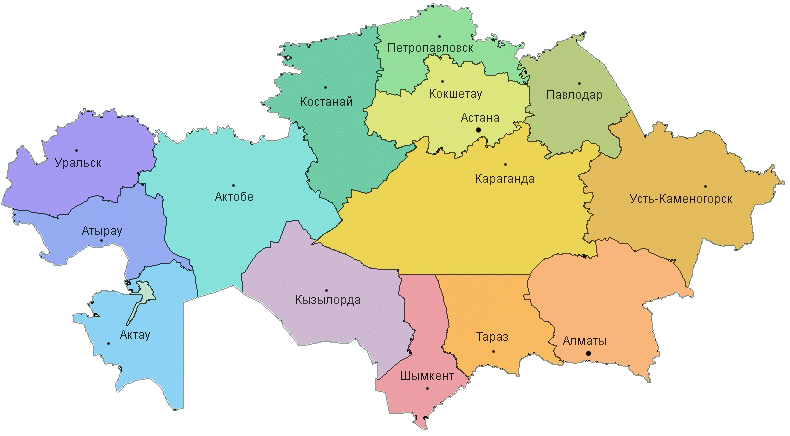 Выезд в музей под открытым небом «Ботай»
Научный лагерь молодых исследователей
«Алтын адам» занятия по предметам «История», «География» и «Литература», "Музыка" на базе музеев, организаций сферы культуры и исторических объектов (за пределами школы)
Языковой проект "Тіл керуені"
Экскурсии школьников в "Иргиз-Тургайский" природный резерват
Областной интеллектуальный конкурс юных историков «Моя малая родина»
Областной слет  юных туристов «Менің Отаным – Қазақстан»
Областной форум историков
Полевая экспедиция студентов «Ұлы-Дала Елі» («Моя родина-Казахстан»)
Смена  в детском оздоровительном лагере  под эгидой Единой детско-юношеской организации «Жас Ұлан»
Конкурс на лучший  проект среди учителей истории, географии «История края – история страны»
"Менің кіші Отаным" жас тарихшылардың облыстық зияткерлік конкурсы
Городской слет  туристических экспедиционных отрядов «Туған өлкем» и участие в республиканском слете «Менің Отаным - Қазақстан»
Областной конкурс юных краеведов и натуралистов
БАЗОВОЕ НАПРАВЛЕНИЕ «ОТАНЫМ – ТАҒДЫРЫМ» 
6 республиканских проектов, 102 региональных подпроекта,  175 мероприятий
Диалоговая площадка "Вспоминая о прошлом, мы строим будущее"(встреча с представителями СМИ, НПО области,  молодежного крыла «Жас Отан», представителями областного совета ветеранов)
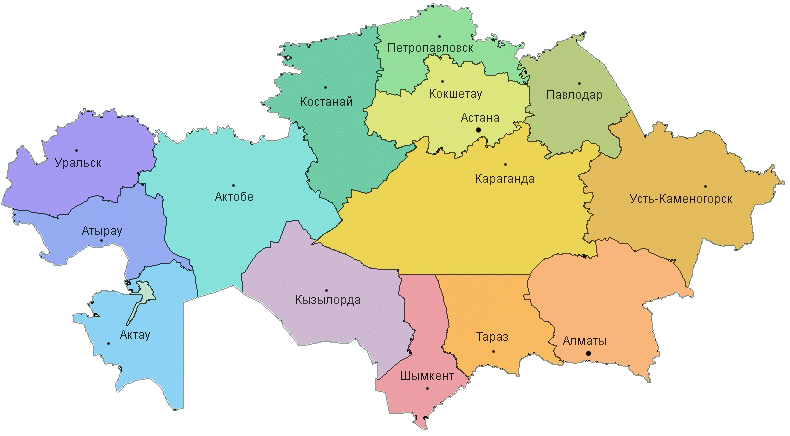 Областной слет детских общественных организаций "Территория лидеров"
Региональные научно-практические конференции, симпозиумы  «Туған жер. Туған ел. Туған глобал»
Областные литературные Абайские чтения
Создание областной лиги по игре "Асық ату"
Парад детских и молодежных оркестров и ансамблей в районах и городах
Областной военно-патриотический сбор «Айбын»
Конкурс  исследовательских работ и творческих  проектов «Тілдарын» среди учащихся
Областной конкурс творческих проектов «Моя инициатива – моей Родине»
Областные  военно-спортивные игры «Жас ұлан», «Алау»
«Пою мое Отечество» конкурс сочинений на казахском, русском, английском языке
Фестиваль «Жас Өркен» среди колледжей
«Жас ұлан», «Алау» әскери-спорттық ойындарының облыстық финалы
Экскурсии среди школьников и студентов колледжей по историческим и культурным объектам области «Тарихтан тағылым – өткенге тағзым»
БАЗОВОЕ НАПРАВЛЕНИЕ «САНАЛЫ АЗАМАТ» 
6 республиканских, 102 региональных проекта и 201 мероприятие
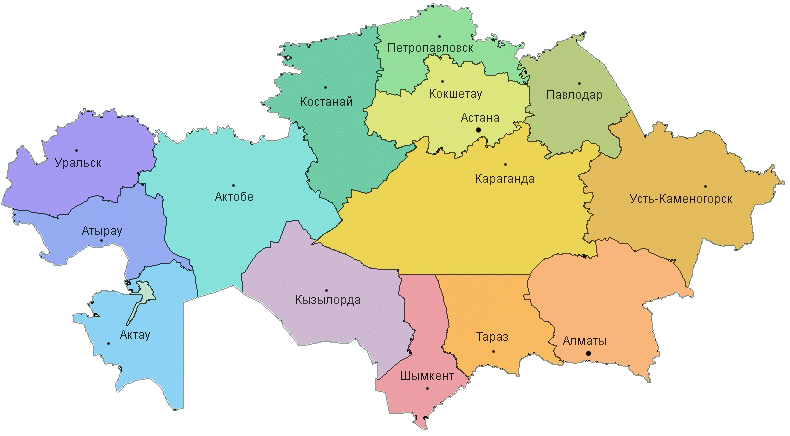 Молодежный форум приграничных регионов Республики Казахстан и Российской Федерации
Областной фестиваль мультимедийных проектов
Областной конкурс творческих проектов «Отаныма деген менің бастамам»
Областные соревнования технического творчества и изобретательства (авиа, ракето, авто, судомоделирование)
Областной хореографический фестиваль-конкурс «Ақ шағала»
Проект по развитию сети клубов по интересам «Шығыс Жастары»
Городской конкурс  среди мастеров ремесленного дела «Шеберлер қалашығы – Город мастеров»
Областной фестиваль-конкурс театрального искусства «Театрдың ғажайып әлемі»
Телевизионная интеллектуальная игра ЗЕРДЕ
«Бір апта қалада» ауылда тұратын оқушыларған арналған жоба
Областной конкурс инновационных идей «Жас өнертапқыштар»
Областной чемпионат WorldSkills
Областной форум Труда
Проект по развитию инновационного потенциала молодежи «Zhastar Innovation»       Конкурс «Лучших инновационных проектов» среди молодежных стартап-проектов
БАЗОВОЕ НАПРАВЛЕНИЕ «КІТАП – БІЛІМ БҰЛАҒЫ» 
3 республиканских проекта, 51 региональный подпроект, 79 мероприятий
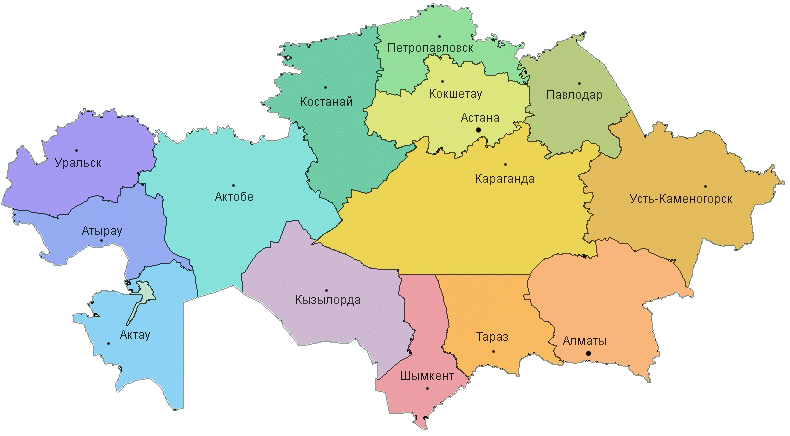 Буккроссинг. Организация специальных мест  по обмену книгами в организациях образования.
Конкурсы среди организаций образования «Читающая школа», «Читающий колледж»
«Час чтения» 
в школе
Областной конкурс «Читающая семья Приуралья – 2017»
Конкурсы среди организаций образования «Читающая школа», «Читающий колледж»
Буккроссинг. Организация специальных мест  по обмену книгами в организациях образования.
«Жақсы кітап – жан азығы». Детско-юношеское движение любителей книг среди обучающихся. Книжные выставки и публичный обзор книжной продукции в организациях образования
Оснащение библиотек организаций образования, интерактивным оборудованием
«Жақсы кітап – жан азығы». Детско-юношеское движение любителей книг среди обучающихся. Книжные выставки и публичный обзор книжной продукции в организациях образования
«Қадірлі сыйлық». Организация благотворительной акции по добровольной передаче книг библиотекам.
"Буккросинг" Организация специальных мест по обмену книгами в организациях образования.
Областной конкурс "Менің сүйікті кейіпкерім"
Ежегодный фестиваль «Кітап FEST» в рамках проекта «Алматы – читающий город»
Трансляция опыта Назарбаев Интеллектулаьных школ в рамках проекта "Шанырак" проведение акции "Bookcrossing"
"Үздік оқырман" марафоны